Kuali Overview for Researchers
Accessing the protocol
Log into Kuali and open the protocol that needs to be amended
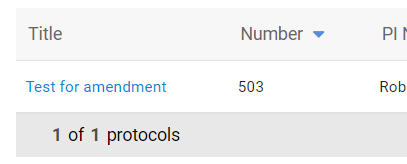 10/19/2021
Important information to know
A PI can delegate anyone with Full Access (as designated in the original approval) to complete the amendment.
Only the PI can click the submit button!
10/19/2021
Completing the amendment
Once the protocol is open click the amendment button.
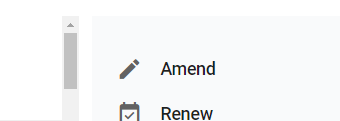 10/19/2021
Completing the amendment
Respond to the both prompts.
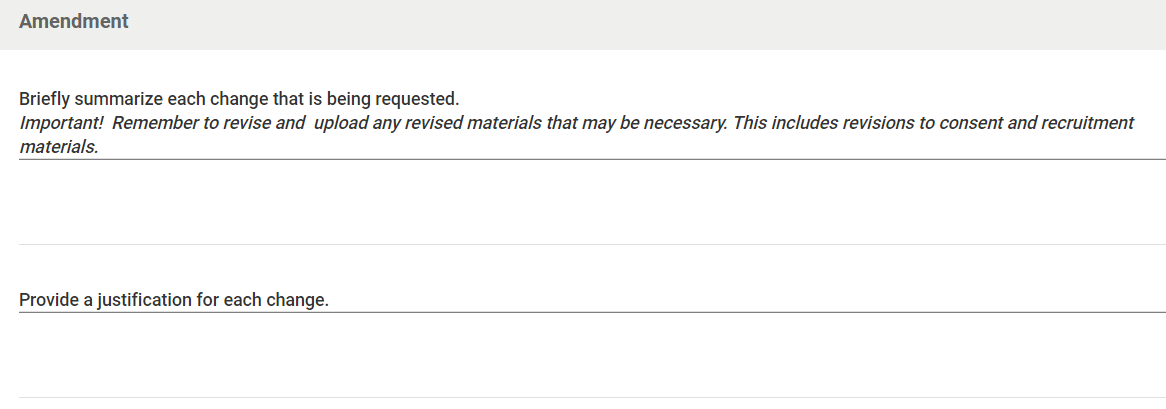 10/19/2021
Completing the amendment
Scroll to the protocol and revise the necessary fields. 
If needed, be prepared to upload revised supporting documents such as consent or recruitment materials.
10/19/2021
Creating a protocol
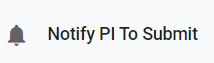 Submitting
Only the PI can click “Submit”
Delegate clicks “Notify PI To Submit”
PI logs in, reviews protocol and edits or submits
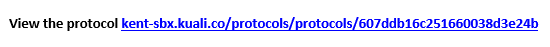 PI reviews protocol, signs, then clicks “Submit”
Notification email and review starts
10/19/2021
Thank You.
www.kent.edu
10/19/2021